JEOPARDY!
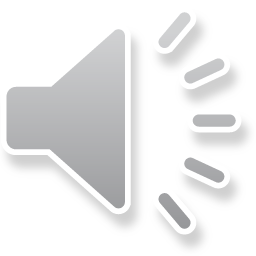 Practices for 100
Scheduled process that includes the “Ps”



What is hourly rounding?
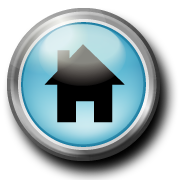 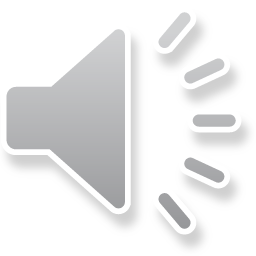 Practices for 200
This includes skin color, temperature, turgor, moisture status, and integrity.


What is a skin assessment?
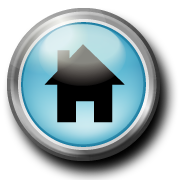 Practices for 300
A gathering to review immediate care, plan and discuss the incident.


What is a post-fall huddle?
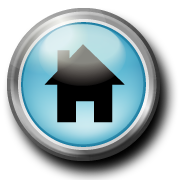 Practices for 400
This action helps mimic normal offloading patterns for patients who are unable to do so.


What is regular repositioning?
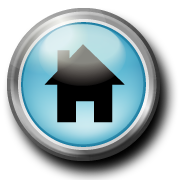 Practices for 500
This action may damage underlying tissue in a 
Stage 1 pressure ulcer.


What is massaging over a bony prominence?
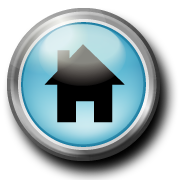 It’s the Law for 100
Hospital-acquired conditions whose related expenses CMS no longer pays


What is a “never event”?
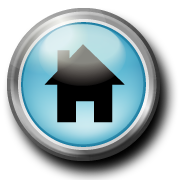 It’s the Law for 200
The Joint Commission limits these to “emergencies in which there is an imminent risk of a patient physically harming himself or herself, staff, or others, and nonphysical interventions would not be effective.”  Therefore these are not appropriate measures for fall prevention.


What are restraints?
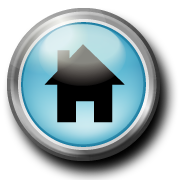 It’s the Law for 300
CMS included falls with injury on this list, and no longer reimburses hospitals for the cost of care treating injuries caused by hospital falls.


What is “never event”?
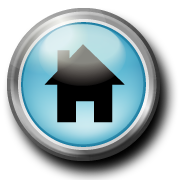 It’s the Law for 400
In 2010, this national patient safety goal was upgraded to a standard.


What is reducing the risk of harm resulting from falls and implementing a falls reduction program?
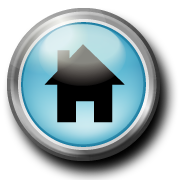 It’s the Law for 500
CMS included pressure ulcers on this list, and no longer reimburses hospitals for the cost of care resulting from them.


What is “never events”?
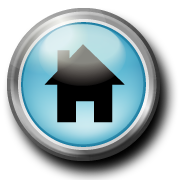 Numbers for 100
In older adults, roughly 10% of fatal falls occur in this setting.


What is a hospital?
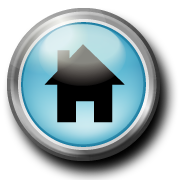 Numbers for 200
This percentage of all inpatients develop hospital-acquired pressure ulcers.


What is 4-8 %?
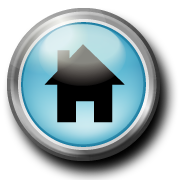 Numbers for 300
Estimated 60% of older adults fear this


What is fear of falling or another fall?
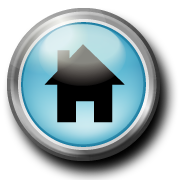 Numbers for 400
Hospital falls are a serious patient safety problem accounting for this percentage of all inpatient incidents.


What is 84%?
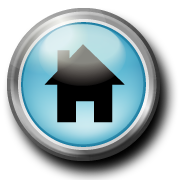 Numbers for 500
An estimated 30% of falls result in this.


What is serious injury?
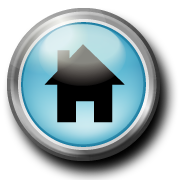 More Numbers for 100
6.27 days


What is average number of days after a fall with serious injury?
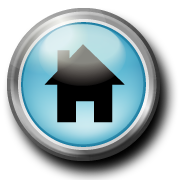 More Numbers for 200
The leading cause of death due to injury for those 65 years of age and older.


What is a fall?
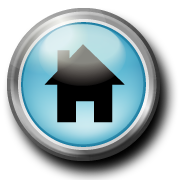 More Numbers for 300
During the first month after discharge, injuries related to falls account for 15% of all of these.


What is readmissions?
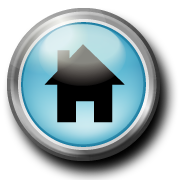 More Numbers for 400
$13,300 in operating costs are caused by this.


What is fall resulting in serious injury?
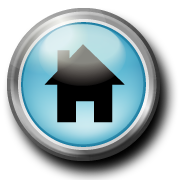 More Numbers for 500
These result in $2.41 billion in excess healthcare costs in the US.


What is pressure ulcers?
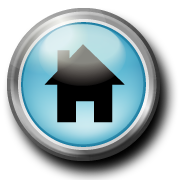